Примерный вариант анализа результатов ВПР
Семинар для координаторов 
ОЭР ВО 
21 мая 2020

НА Заиченко
2
В чем пафос   ОЭР*
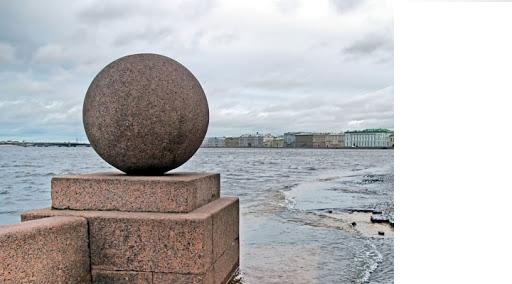 В понятие «качество образования»  мы включаем раздельные компоненты: качество процесса и качество результата обучения учащихся. 
Оба компонента «нуждаются» в управленческом воздействии

Предметом исследования ОЭР становятся результаты оценочных процедур в контексте их использования для принятия управленческих решений на уровне образовательной организации
По сути -  речь идет об АНАЛИЗЕ результатов

*подробная информационная записка об ОЭР выдана всем школам- партнерам и размещена на сайте ИМЦ ВО http://schoolinfo.spb.ru/innovatika/opytno-eksperimentalnaya-deyatelnost-imts/
научный руководитель ОЭР  Н.А.Заиченко, профессор СПб НИУ ВШЭ
3
ЧТО необходимо сделать школам- партнерам уже сейчас
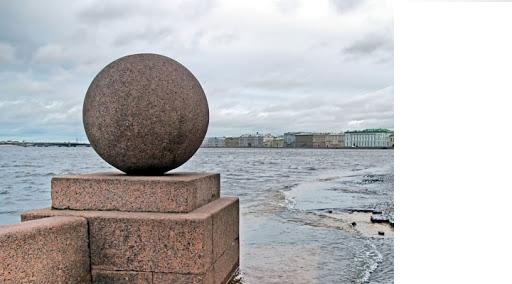 1. определить творческие команды в школах 
2. определить координатора от школы ( завуч??)
3. по возможности -  внести в Положение об эффективном контракте ( фонде надбавок) критерии для надбавок в контексте нашей ОЭР
4. НЕОБХОДИМО в Программы развития школ внести проект ( раздел, параграф и пр.) , связанный с данной темой, так как результаты ОЭР претендуют на то, что будут влиять на развитие школы ( см. тему ОЭР)
История «с историей двоек»: 5 класс 2018 - 6 класс 2019
6 класс 2019
История «с историей троек»: 5 класс 2018 - 6 класс 2019
История «с историей четверок»: 5 класс 2018 - 6 класс 2019
История «с историей пятерок»: 5 класс 2018 - 6 класс 2019
ИСТОРИЯ : 5 классы  2018 – 5 классы 2019
3 балла
4 балла
ОУ19
ОУ5
Возможные причины….успешностей и наоборот
Слабый «поток» обучающихся и уже по 4-му\5 му  классу это «было понятно», т.е. ожидаемые неуспешности
Слабый\сильный учитель – у него «всегда так»
КИМы для ВПР составлены «не по тому учебнику»
В 6-м классе «другой слабый\сильный учитель»
Задания ВПР составлены «загадочно»
Проверка ВПР необъективная
«Черный лебедь»……

А м.б. у нас просто отсутствует внутришкольная СИСТЕМА анализа качества обученности  …или результаты ВПР никак не отражаются в этой «системе»?
Характеристика выборки: педагогический стаж //опыт
Откуда получаете информацию о результатах оценочных процедур (%) ?
Какой предмет преподаете?
Смотрим на проблему через призму реальности
Результаты опроса (%): 248 учителей \6ОУ
ВПР-РДР-РайСОК: есть ли систематическая работа? (%)
Считаете ли Вы обязательной  деятельность учителя по анализу результатов проверочных работ по каждому ученику (%) ?
Считаете ли Вы, что  сама  система оценочных процедур  может влиять на качество образования (%)?
Согласны ли Вы с тем, что оценочные процедуры объективно отражают картину образовательных результатов (%)?
Объясняем – почему сказали «НЕТ» про объективность
Не основаны на дифференцированном подходе

Диагностические работы часто составляются для учеников изучающих предмет в школах с углубленным изучением предмета. Это 5-6 часов, в нашей школе 3 часа. Получается что детям приходится выполнять задания на темы, которые они не изучали

в проверочных работах встречается материал, еще не изученный учащимися

В прошлом году темы ВПР по обществознанию не соответствовали содержанию курса обществознания. 

Результат могут снижать эмоциональные переживания и плохой уровень умения пользоваться техническими средствами проверки знаний. 

Ученик может хорошо учиться, но диагностику пишет на маленький балл.

По причине необъективности проверки работ, неумения педагогов работать с критериями, отсутствия мотивации у учащихся к полноценной работе по выполнению заданий
В каком случае Вы отнесли бы образовательные результаты ученика по своему предмету к «низким образовательным результатам» ?
Нуждаетесь ли Вы в рекомендациях по результатам анализа оценочных процедур для использования их в практике работы?
Есть ли у Вас потребность пройти курс повышения квалификации по оценке качества обученности, оценочным процедурам,  накопительной системе оценивания и пр.
Известно ли Вам о наличии районной системы работы со школами с низкими образовательными результатами?
24
Сами оценочные процедуры не гарантируют качество образования, НО
Это - информационная база для принятия адекватных решений в части образовательной деятельности директором Школы

Это – устойчивая норма применения в целях повышения качества анализа результатов обучающей деятельности  для педагогов Школы 

Это- надежное и доверительное основание  для открытого разговора с родителями школьников об успешностях и зонах риска в обучении их детей.
научный руководитель ОЭР  Н.А.Заиченко, профессор СПб НИУ ВШЭ
СПАСИБО!Задавайте вопросы…..
БОНУС на 2020 год -  бесплатный вход в проект «Учим учиться»